Attendance:The         of the Matter Office of Youth of Engagement  2015
Overview of Attendance Intervention  SY 14-15
Key Terms
In-Seat Attendance (ISA) - This reflects the average number of students who are present for instruction for a period of time. This does not include students who are absent whether they are excused or unexcused. This also does not include authorized absences due to suspensions.

Truant – A 5 – 17 year old student who is not in school on a school day without a valid excuse
Chronically Truant - Describing a student between the ages of 5 and 17 who has accumulated 10 or more unexcused absences for the school year.
Truancy rate – The value reported by DCPS reflecting the percentage of students in a school who are chronically truant

Chronically Absent – Describes a student of any age who has missed 10% or more days in a school year, excused or unexcused.
District of Columbia Public Schools  |  April 28, 2015
Overview of Attendance Intervention  SY  14-15
Why Attendance Matters: Long-term Impact of Chronic Kindergarten Absence Greatest for Low-Income Children
5th Grade Math and Reading Performance By K Attendance
Source:  ECLS-K  data analyzed by National Center for Children in Poverty (NCCP) 
Note: Average academic performance reflects results of direct cognitive assessments conducted for ECLS-K.
District of Columbia Public Schools  | April 28, 2015
[Speaker Notes: In any case, what we know is that that when children are young – it is children in poverty, who don’t have the resources to make up for time lost on task,  who are affected most profoundly.]
Overview of Attendance Intervention  SY  14-15
Why Chronic Absenteeism Matters?
Nationally 1 in 10 kindergartners and 1st graders misses one month of school every year

Children unable to make up for time on task have poor performance in later grades

All students are affected when teachers spend time reviewing concepts for children who missed the lesson the first time
District of Columbia Public Schools  |  April 28, 2015
Overview of Attendance Intervention  SY  14-15
Why Attendance Matters: 9th Grade Attendance Predicts Graduation for Students of All Economic Backgrounds
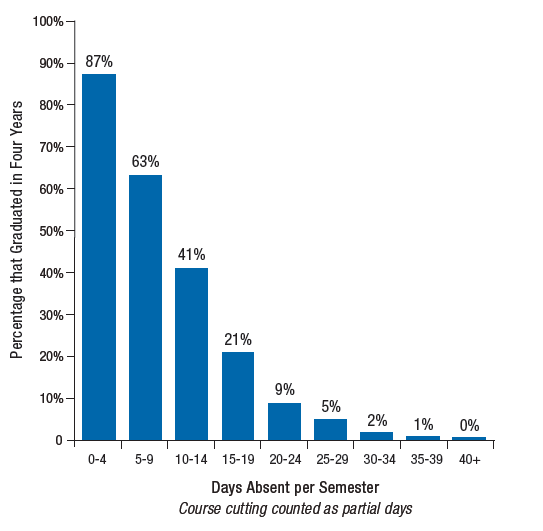 Note:  This Chicago study found attendance was a stronger graduation predictor than 8th grade test scores.
Need to recolor chart
Source: Allensworth & Easton, What Matters for Staying On-Track and Graduating in Chicago Public Schools, Consortium on Chicago School Research at U of C, July 2007
District of Columbia Public Schools  | April 28, 2015
Overview of Attendance Intervention  SY  14-15
DCPS Examples of Excused and Unexcused Absences
Unexcused absences are when school‐aged students are absent from school without a valid excuse, with or without parental
approval. 
Examples of unexcused absences include:
Babysitting
Shopping
Doing errands 
Oversleeping
Cutting classes 
Job hunting
Vacation
Parent’s illness
Excused absences are when school‐aged students are absent from school with a valid excuse and parental approval.
Excused absences include:
Student illness (a doctor’s note is required if a studentis absent for more than 5 days);
Death in the student’s immediate family;
Necessity for a student to attend a judicial proceeding as a plaintiff, defendant, witness or juror;
Observance of a religious holiday;
Temporary school closings due to weather, unsafe conditions or other emergencies;
Medical reasons such as a doctor’s appointment (a doctor’s note is required);
Failure of DC to provide transportation where legally responsible;
Visiting a parent in the military 
Emergency circumstances approved by DCPS.
District of Columbia Public Schools  |  April 28, 2015
Overview of Attendance Intervention  SY  14-15
Strategies to Increase In-Seat Attendance for All Students
1
Strategy 1: Reduce Truancy. Comply with all legal requirements, including conducting SST meetings (providing supports/interventions) and making mandated CFSA and Court referrals.
Strategy 2: Reduce Excused Absences. Prioritizing daily attendance. Some 40/40 schools have already begun prioritizing excused absences.
Strategy 3: Reduce Suspensions. Suspensions count as excused absences and against In-Seat Attendance. This work will be an ongoing focus for the Student Discipline team.
District of Columbia Public Schools  | April 28, 2015
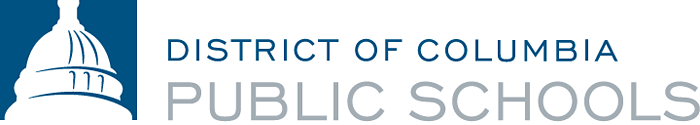 DCPS ATTENDANCE PROTOCOL
Unexcused Absences
1&2
3
5
7
*10
15
*20
Teacher
Attendance Student Support Team/ Attendance Designee
*10 Unexcused Absences: Student becomes  chronically truant.
*20 Consecutive Absences: Student can ONLY be withdrawn if entire Attendance Protocol has been implemented.
Automated calls to absent students occur daily for each missed period and full-day absence ONLY when absences are recorded the SAME DAY as absence.
District of Columbia Public Schools  |  April 28, 2015
Overview of Attendance Intervention  SY  14-15
Creating a Culture of Attendance
Establish school-wide Attendance Incentives.
Early quality attendance interventions
5 day meetings 
CFSA  and Court referrals
Call home when students miss school.
Only accept valid absences.
Talk with students and parents about the impact of absences due to health related concerns on achievement. 
Regular SST meetings to discuss attendance issues and student health plan.
District of Columbia Public Schools  |  April 28, 2015
Overview of Attendance Intervention  SY  14-15
Attendance Matters Poster Competition
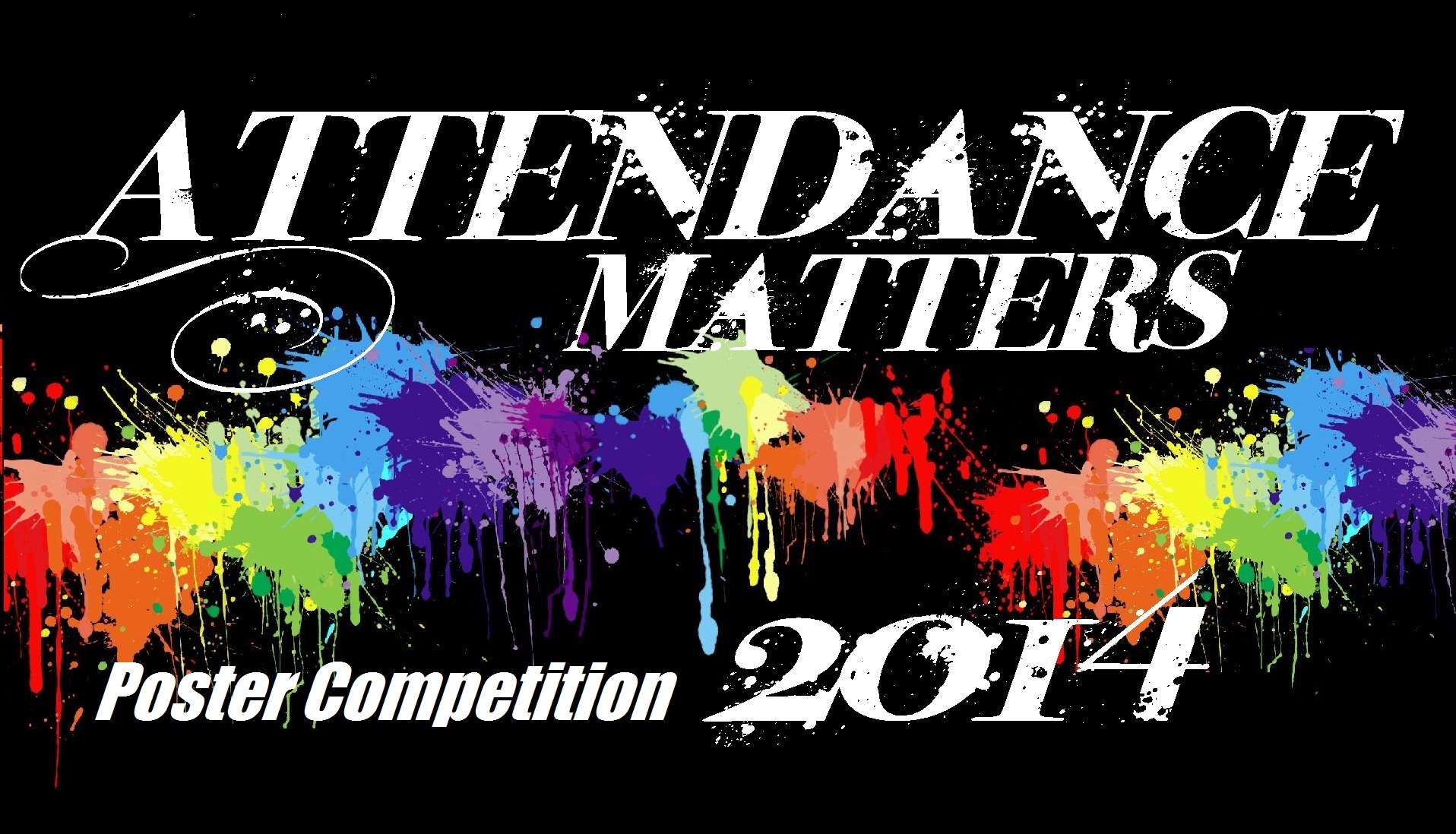 District of Columbia Public Schools  |  April 28, 2015
Attendance Orientation  SY  14-15
Attendance Matters Campaign
The goal of the Attendance Matters Campaign is to celebrate and promote the value of good attendance by incentives, building public awareness, and encouraging local practice.
District-Wide Campaign
Brochures
Posters 
Flyers
Media Ads
SY 15-16 Attendance Poster Competition
Congratulatory Efforts from Central Office
Trophies  
Buttons
T-Shirts
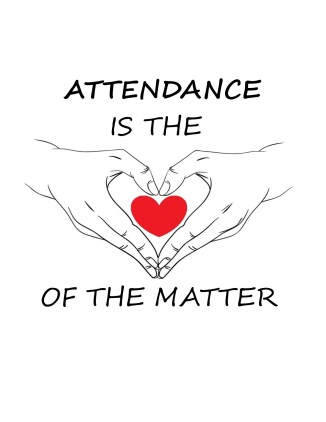 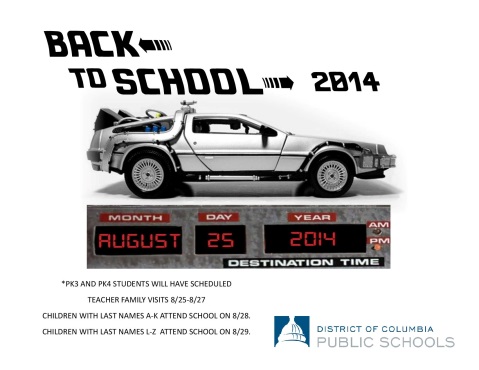 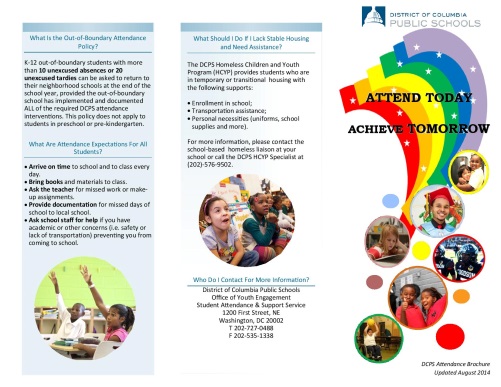 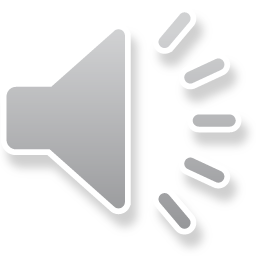 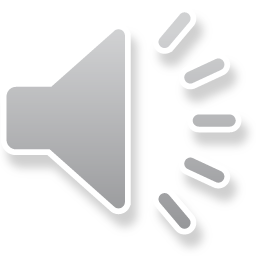 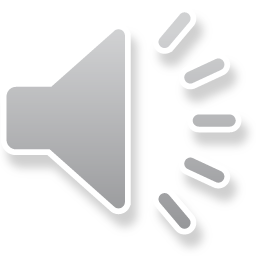 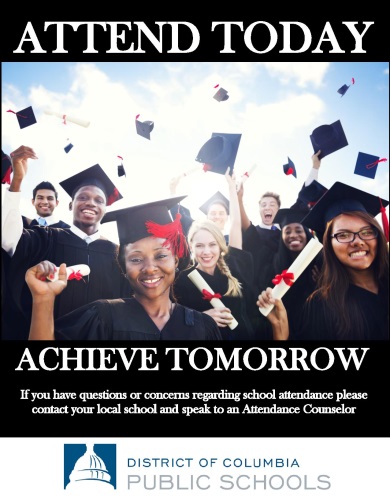 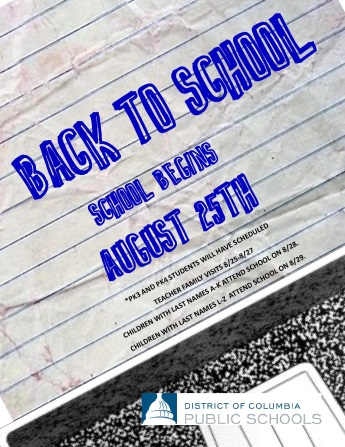 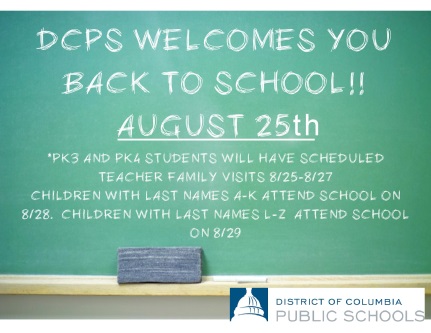 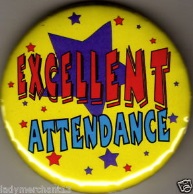 District of Columbia Public Schools  | April 28, 2015
Summer 2014: Student Attendance & Support Services
How Did We Do?
District of Columbia Public Schools  | April 28, 2015
Overview of Attendance Intervention  SY 14-15
SST Process-Truancy Barriers
Academic/School Issue
Problems with teacher or other school personnel- AP/Dean of Students
Fell behind in coursework and could not catch up- Guidance Counselor
Poor academic performance- Guidance Counselor
Suspended from school- Dean of Students
Transportation Issues
No money for transportation- Homeless Liaison/ POC of TTAP
Too far to go- None/Recommended transfer
No reliable means of getting to school- POC of TTAP
Safety Issues
Surrounding neighborhood not safe- Resource Officer(MPD)
Unsafe walking to and from school- Resource Officer(MPD)
School not safe inside- Dean of Students/Behavior Tech
Gang/crew activity- Resource Officer(MPD), Dean of Student
Bullying- Dean of Students/Community Base Organization/Social Worker
District of Columbia Public Schools  |  April 28, 2015
Overview of Attendance Intervention  SY  14-15
SST Process-Truancy Barriers
Home Issues
Tending to younger siblings- Community Base Organization/Guidance Counselor
Parent/guardian sick or not well- Community Base Organization/Guidance Counselor
Physical/sexual abuse in the home- CFSA/Guidance Counselor
Substance abuse in the home- Social Worker
Homeless or unstable housing- Homeless Liaison
Domestic or family violence- CFSA
Student is parent and taking care of children- New Heights Program
Student is parenting and unable to find childcare- New Heights Program
Health Issues
Chronic health issues (ex. asthma)- 504 Coordinator/School Nurse
Other medical problems- School Nurse
Student’s substance abuse- Social Worker/Guidance Counselor/School Nurse/Mental Health/Resource Officer(MPD)/APRA
Student’s mental health needs- Social Worker, Department of Mental Health /Access Helpline
Lack of medical care or immunizations- School Nurse/Social Worker/Answers Please
District of Columbia Public Schools  |  April 28, 2015
Overview of Attendance Intervention  SY  14-15
SST Process- Resources
District of Columbia Public Schools  |  April 28, 2015
Overview of Attendance Intervention  SY  14-15
SST Process-Resources
‎
District of Columbia Public Schools  |  April 28, 2015
Overview of Attendance Intervention  SY  14-15
District Goals SY 14-15
ISA Goal			       	     As of 4/24/15
89.5%                                                                      	 89.5%
Truancy Goal
16.5%					  	 13.6%
CFSA Referral Goal
100% (SST is no longer a prerequisite for the referral) 		 	56.6%
District of Columbia Public Schools  |  April 28, 2015
[Speaker Notes: Of]
Overview of Attendance Intervention  SY  14-15
Homeless Children & Youth Program
Mission and Purpose:  To ensure free, appropriate, public educational opportunities for homeless children, youth, and students in temporary or transitional housing.  As governed by Title X of the No Child Left Behind: McKinney-Vento Homeless Assistance Act, students in homeless situations should have equal access to the same educational opportunities and services as non-homeless students.

Program Objectives:
Ensure that each local school has a School-based Homeless Liaison; 

Identify every homeless child or youth attending District of Columbia Public Schools 

Ensure homeless children and parent(s) are advised of their rights, are immediately enrolled and are provided with services

Identify and remove any barriers that may cause difficulties in the educational success of homeless children and youth.

HCYP core services and school supports:
Provision of transportation assistance (Metro passes and tokens)
Resolve disputes between homeless families and local schools
Assist with rapid school enrollment
Support with November Homeless Awareness Month activities
Professional development for school-based homeless liaisons and staff
Educational workshops for parents of homeless students
District of Columbia Public Schools  | April 28, 2015
Overview of Attendance Intervention  SY  14-15
Homeless Children & Youth Program
District of Columbia Public Schools  | April 28, 2015
Overview of Attendance Intervention  SY  14-15
Homeless Children & Youth Program
McKinney-Vento Liaison responsibilities include:
Functioning as the Primary Point of Contact between the school and the Office of Youth Engagement regarding matters concerning homeless children
Identify children and youth experiencing homelessness/displacement
Assist with the immediate enrollment of homeless children and youth
Post public notice of educational rights
Inform parents, guardians, or youth of educational and parent involvement opportunities
Connect homeless students and parents with educational services and other community resources (e.g. transportation assistance)
Overview of Attendance Intervention  SY  14-15
Student Attendance & Support Services Contact Information & Cluster Assignments (SY 14-15)
District of Columbia Public Schools  | April 28, 2015
Overview of Attendance Intervention  SY  14-15
Q & A
District of Columbia Public Schools  |  April 28, 2015